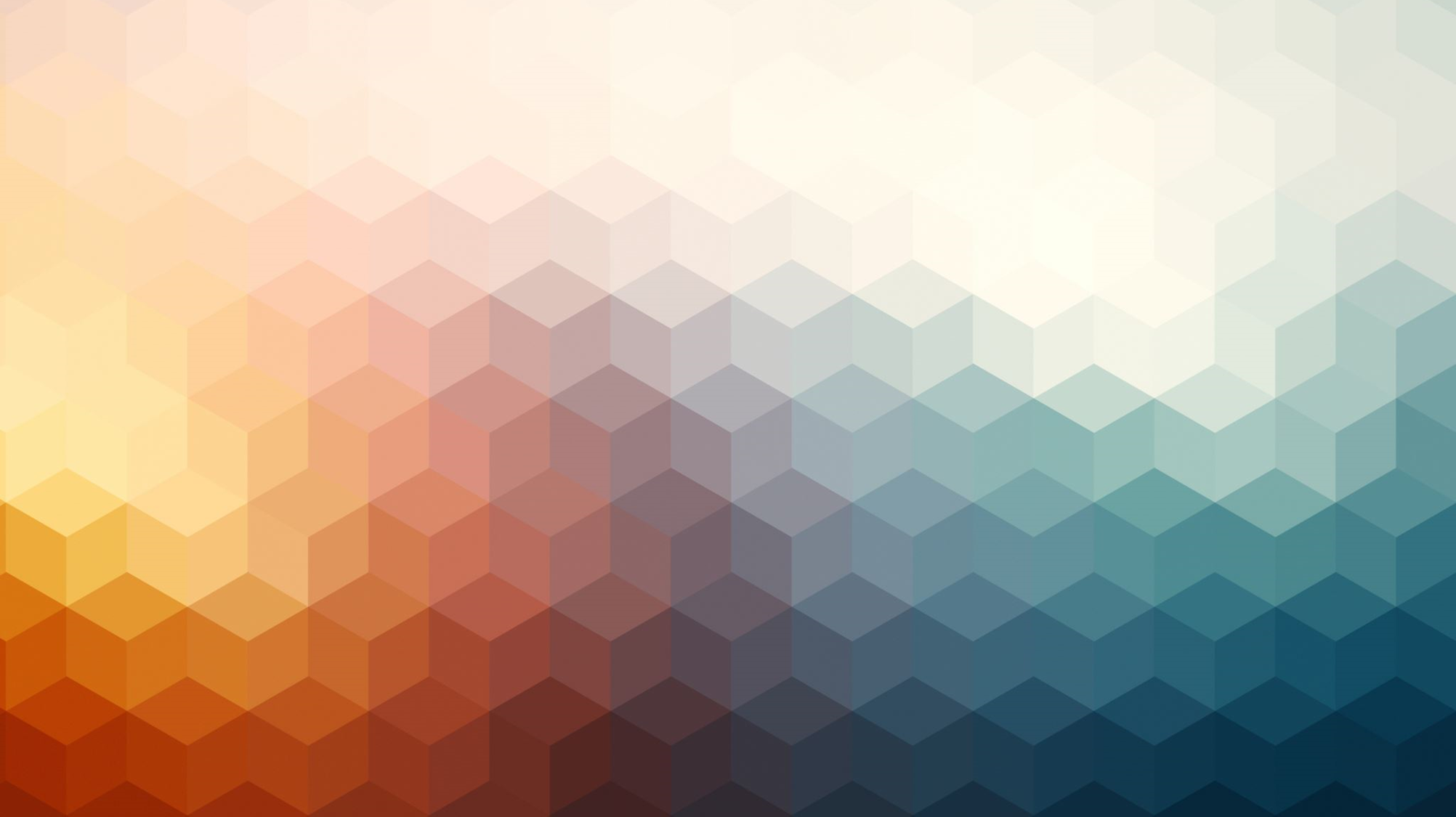 Retrospective Open Access
with IGI Global
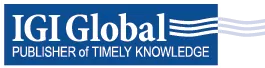 Introductions
Marissa Massare, Open Access Publishing Coordinator, IGI Global
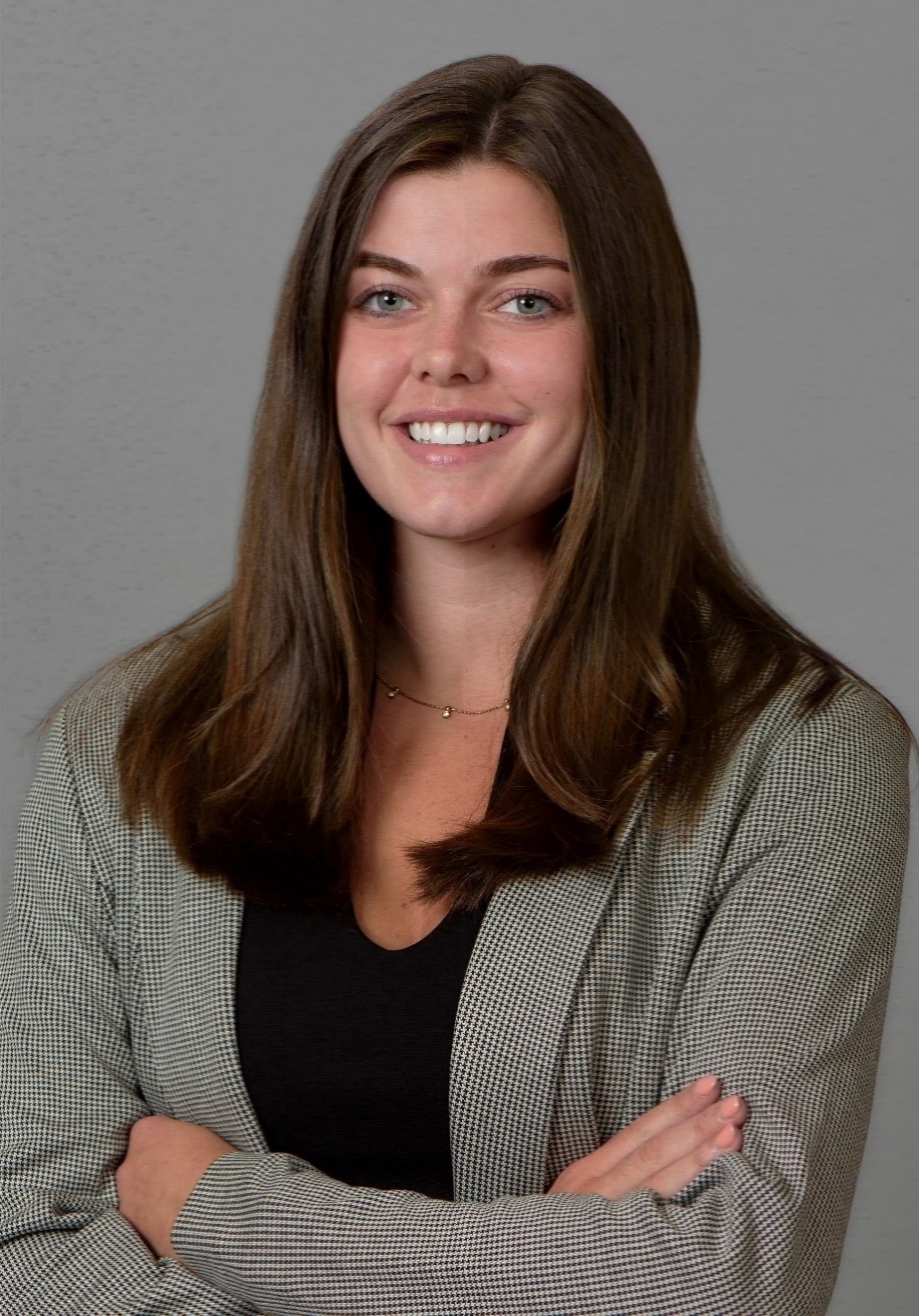 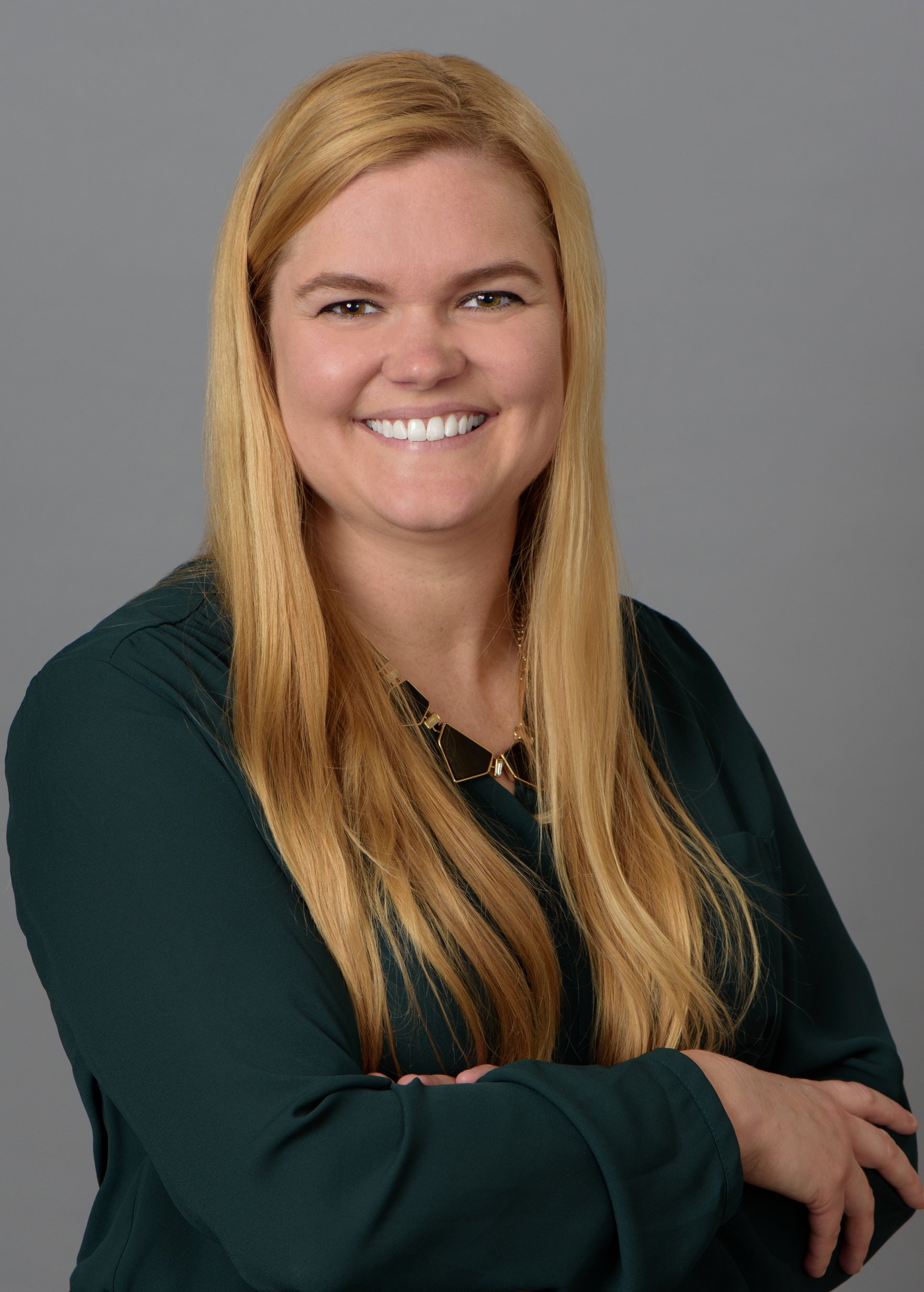 Lindsay Wertman, President, IGI Global
What is Open Access (OA)?
Open Access: Making peer-reviewed scholarly research (journal articles, book chapters, full books, etc.) and literature freely available online without any paywalls or login restrictions (published under Creative Commons licensing). 
Common Types
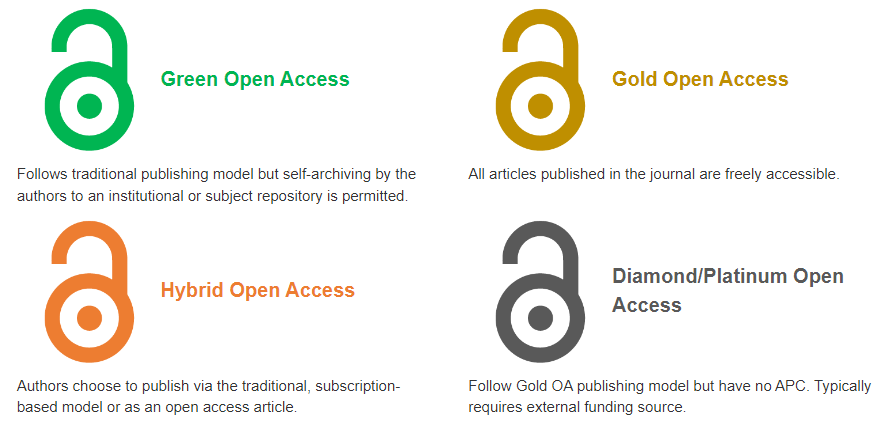 What is Retrospective Open Access (OA)?
Paper Level 
Journal Articles 
Book Chapters 

Journals 
Volume Years 
Special Issues
Full Book Publications 
Authored & Edited  Monographs
Casebooks 
Handbooks of Research 
Encyclopedias
Types of Retrospective Open Access
Copyright returned to the authors (converted to CC licensing) 
Content becomes free to access by all researchers around the world and can be deposited in any repository and on any website worldwide 
Greater sharing power and discoverability for the authors and editors (and greater recognition for their institutions)
Higher download rates (roughly 89% more) 
Increased citation rates and indexing potential
Contents of the unlocked work can be utilized in future publications and teaching materials 
Opens further opportunities for additional research collaborations 
Affordable open access conversion fees 
Institutions funding conversions will benefit from a wide range of promotional materials highlighting the funding sponsorship
Benefits of Retrospective Open Access (OA)
Case of a Successful Journal Conversion to Open Access
The journal converted to gold open access in 2021. It also retrospectively had its 2020 volume year converted to open access.
Dr. Sang-Bing Tsai Speaks to the Rise in Impact for His Journal: Journal of Organizational and End User Computing (JOEUC)
Total Cites: 1,003
Eigenfactor: 0.00053
Total Cites: 304
Eigenfactor: 0.00026
Total Cites: 476
Eigenfactor: 0.00039
JOEUC Conversion Success
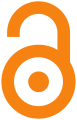 JGIM Conversion Success
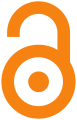 Increasing Impact
Overview of the Conversion Process, Pricing, and Funding
Retrospective Process and Funding Options
Overview of the Retrospective Conversion Process
Convert via Author Portal (Individual Articles and Chapters Only)
Access your previously published work through your IGI Global Portal           Personal Library
Once in the personal library, you can select the works you want to convert to OA and add them to the shopping cart
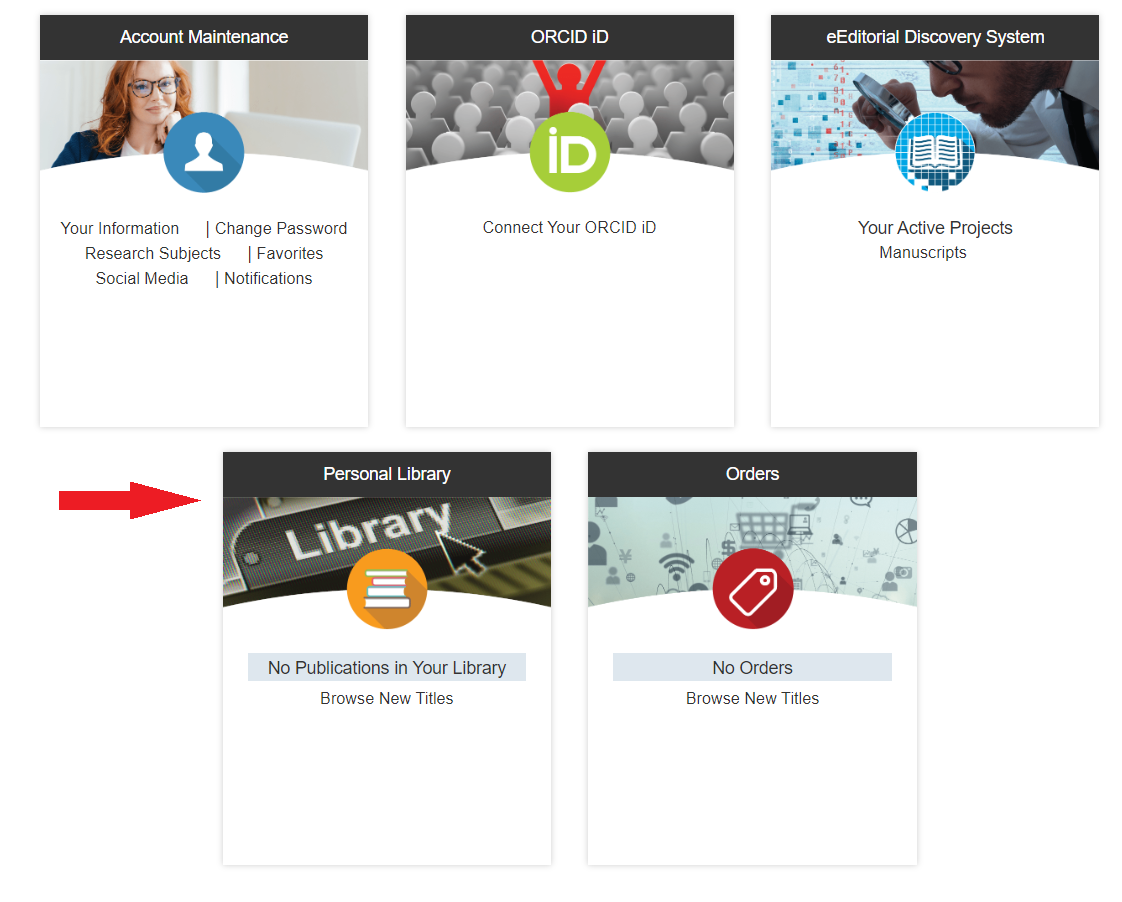 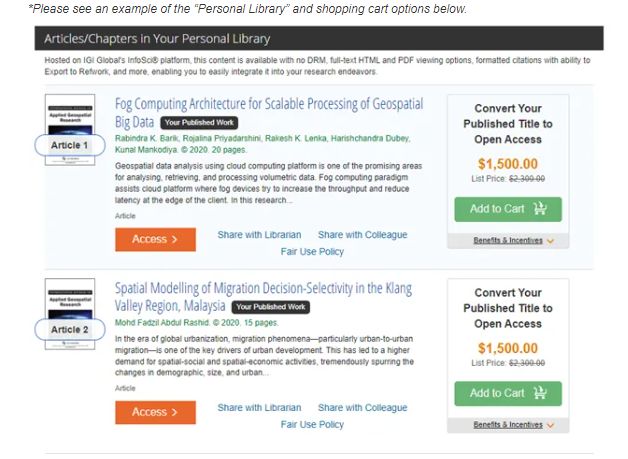 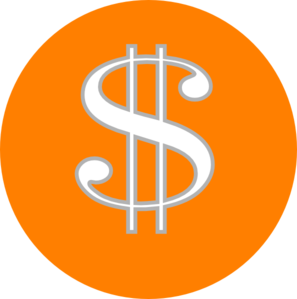 Average Costs to Convert Work to Open Access
Because the work will no longer be behind a paywall collecting revenue, open access processing charges ((Article Processing Charges (APCs), Chapter Processing Charges (CPCs), and Book Processing Charges (BPCs)) help support the overhead costs that went into producing the work.
Some key factors in determining pricing for works being converted include: 
•The copyright or volume year in which the work was originally published •The size of the publication •Any revenue already secured for the publication (for full books) •Whether or not the cost to produce the work has been recouped

*Contributors receive an additional 20% discount off prices* 

Journal Articles 
Range from US $265 (lowest backlist) to US $2,500 (highest frontlist)
Book Chapters 
Range from US $700 (lowest backlist) to US $2,300 (highest frontlist)
Full Books 
Range from US $3,000 (lowest backlist) to US $30,000 (highest frontlist)
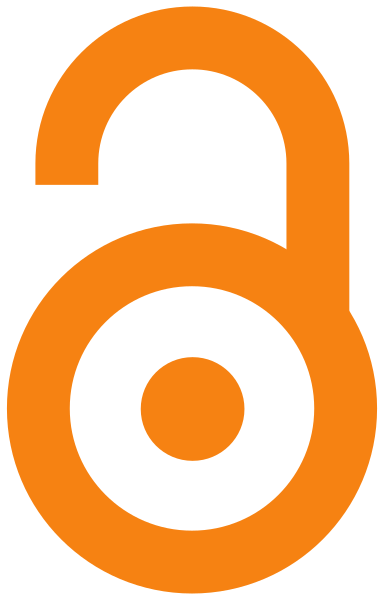 Funding Options
Funding Options
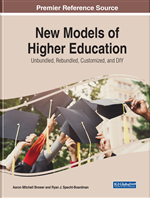 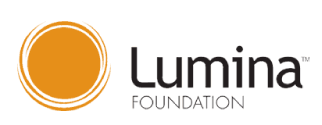 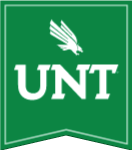 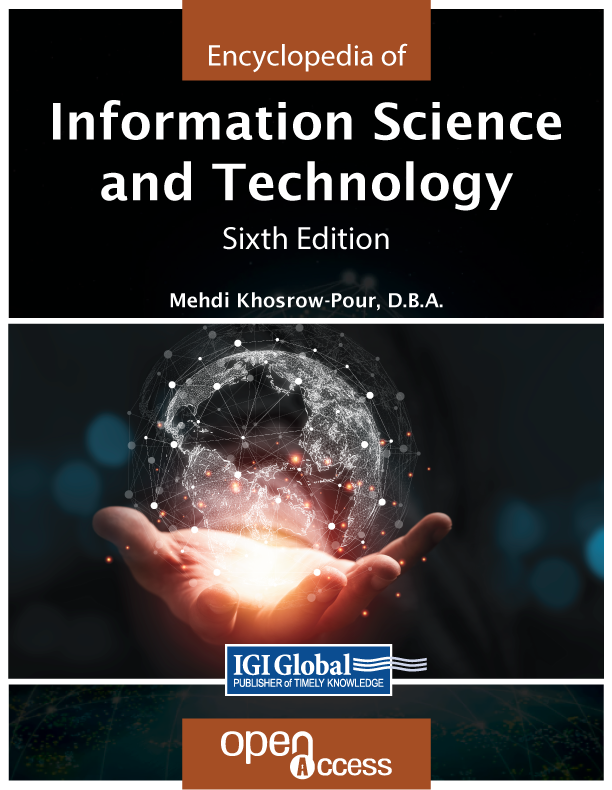 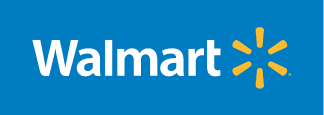 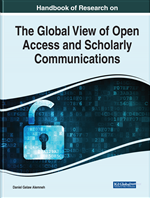 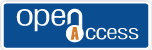 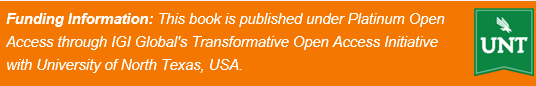 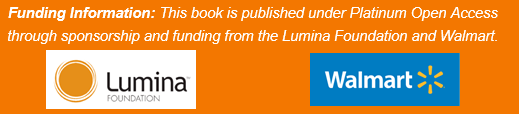 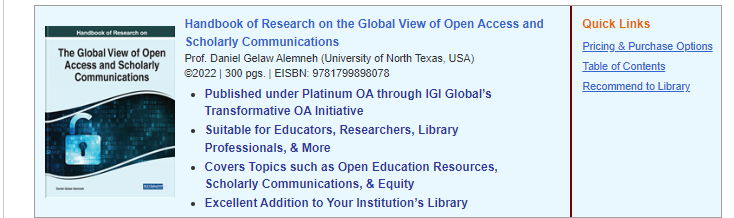 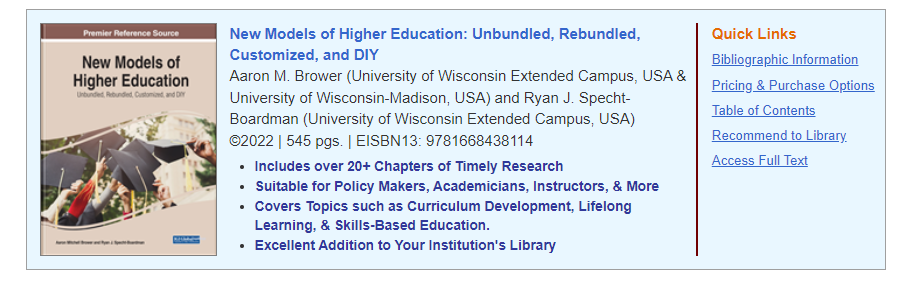 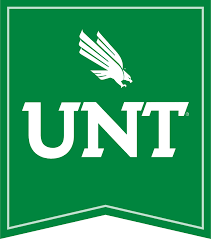 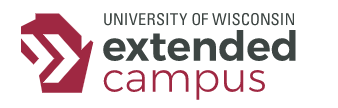 OA Books with IGI Global
& Successful Funding
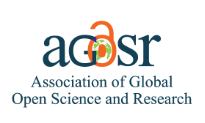 agosr.com
The AGOSR Mission
AGOSR fosters an inclusive approach to the accessibility and innovation of open access research by working with publishers, librarians, and researchers worldwide to cultivate principles, share practices, and distribute open access content within the global research community.
IGI Global authors will have their open access publications automatically fed into 
AGOSR’s Open Access Repository
For more information, contact AGOSR at:  info@agosr.com
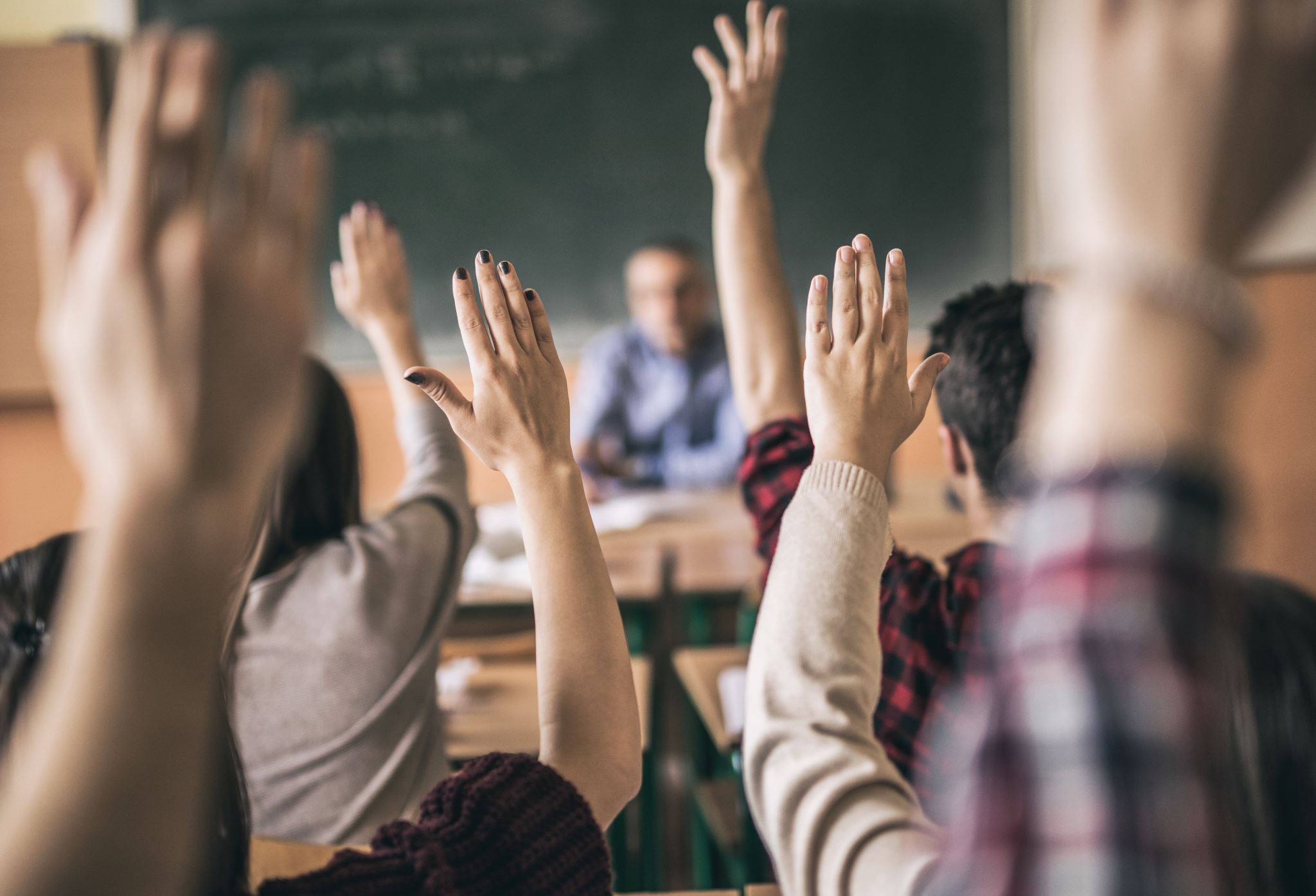 Questions?
Marissa Massare, Open Access Publishing Coordinator, IGI Global 
mmassare@igi-global.com
Contact Us
Open Access
openaccessadmin@igi-global.com